স্বাগতম
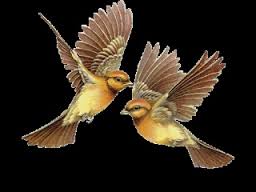 পরিচিতি
সমীরণ চন্দ্র দাস
সহকারী শিক্ষক
পাহাড়পুর বসন্ত কুমার পাবলিক উচ্চ বিদ্যালয়
আজমিরীগঞ্জ,হবিগঞ্জ
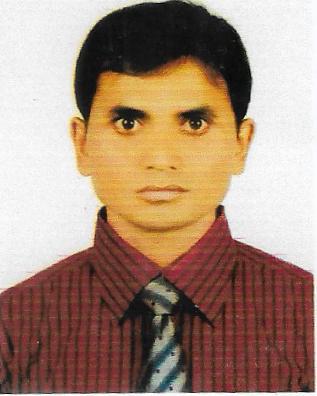 পাঠপরিচিতি
শ্রেণীঃ নবম শ্রেণি
বিষয়ঃ গণিত
অধ্যায়ঃ দ্বিতীয় (অন্বয় ও ফংশন)     
সময়ঃ ৪৫ মিনিট
পাঠ পরিকল্পনা
আমাদের আজকের পাঠ
অন্বয় ও ফাংশন
শিখন ফল
এই পাঠ শেষে শিক্ষার্থীরা - 
১। অন্বয় ও ফাংশন এর ধারণা সংজ্ঞায়িত করতে পারবে। 
২। দুইটি সেটের মধ্যে অন্বয় বের করে  উহার  ডোমেন ও
    রেঞ্জ নির্ণয়  করতে  পারবে। 
৩।  ফাংশন এর ধারণার  গাণিতিক  প্রয়োগ  করতে পারবে।
দাদার বাড়ি
নানার বাড়ি
দাদা
নানা
দাদী
নানী
চাচা
মামা
ফুফু
খালা
একক কাজ  -1
অন্বয় ও ফাংশন এর ধারণা সংজ্ঞায়িত কর।
দাদা – নাতি
আঃ রহিম
আঃ করিম
B   সেট
A   সেট
বন্ধু
রকি
রনি
বিয়ে
মিঃ জামিল
মিস জেরিন
জোড়ায় কাজ  - 2
আআ
জোড়ায় কাজ  - 2
কলার মূল্য  X
কলার মূল্য  Y
Y = 2X
একটি  কলার  দাম দুই টাকা
দলীয় কাজ – ৩
দলীয় কাজ – ৩
মূল্যায়ন
বাড়ির কাজ
সবাইকে ধন্যবাদ